2018シーズン
サラダサーモン　ご紹介
販売好調
ﾘﾆｭｰｱﾙ
新登場
サラダサーモン
（スモークパストラミ）
サラダサーモン　
（タンドリー風）
サラダサーモン　
（スモーク）
サラダサーモン　
（オリーブオイル）
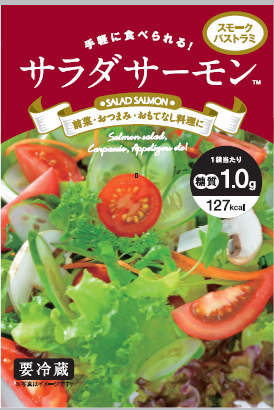 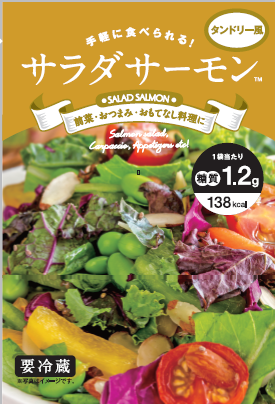 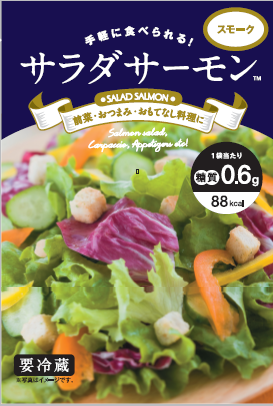 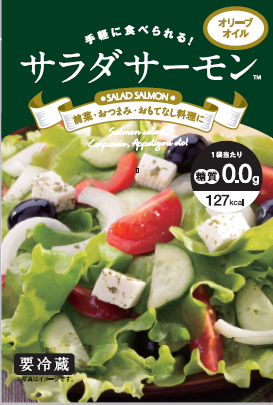 4990571600029
ｱﾄﾗﾝﾃｨｯｸｻｰﾓﾝ（チリ）
60g
10P×8合
冷凍保管365日
冷蔵販売30日
脂がのったアトランティックサーモンに3種のスパイスを塗してスモークしました。
4990571400261
秋鮭（北海道）
70g
10P×8合
冷凍保管365日
冷蔵販売30日
北海道産の天然秋鮭を山桜でほんのりスモークしてあります。
4990571400278
秋鮭（北海道）
1切れ
10P×8合
冷凍保管365日
冷蔵販売：30日
北海道産の天然秋鮭をガーリックが香るオリーブオイルと和えました。
【JAN】
【使用原料】
【内容量】
【規格・荷姿】　　 
【賞味期限】

【商品特徴】
4990571400308
ｱﾄﾗﾝﾃｨｯｸｻｰﾓﾝ（チリ）
1切れ
10P×8合
冷凍保管365日
冷蔵販売30日
脂がのったアトランティックサーモンを香辛料を効かせたカレー味に仕上げました。
● 新商品２品は人気の脂がのったアトランティックサーモンを原料に商品化。
● ２ＳＫＵ追加して、充実の４SKUでの品揃え。
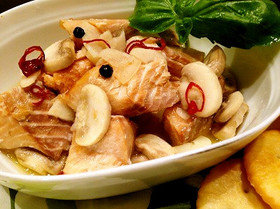 ● パッケージをコンパクト化し､棚割りし易く。
　　(商品ｻｲｽﾞ：幅130㎜×行200㎜）
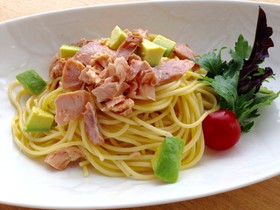 2018年1月販売開始
サラダチサーモンを使用したアヒージョ
パスタ
お問い合わせ、ご注文は
TEL：0479-30-3440　FAX：0479-25-3067
本社　〒288⁻0001　千葉県銚子市川口町2-6343
TEL   0479-22-3311
FAX   0479-25-3027
HP　 　http://www.matkk.co.jp
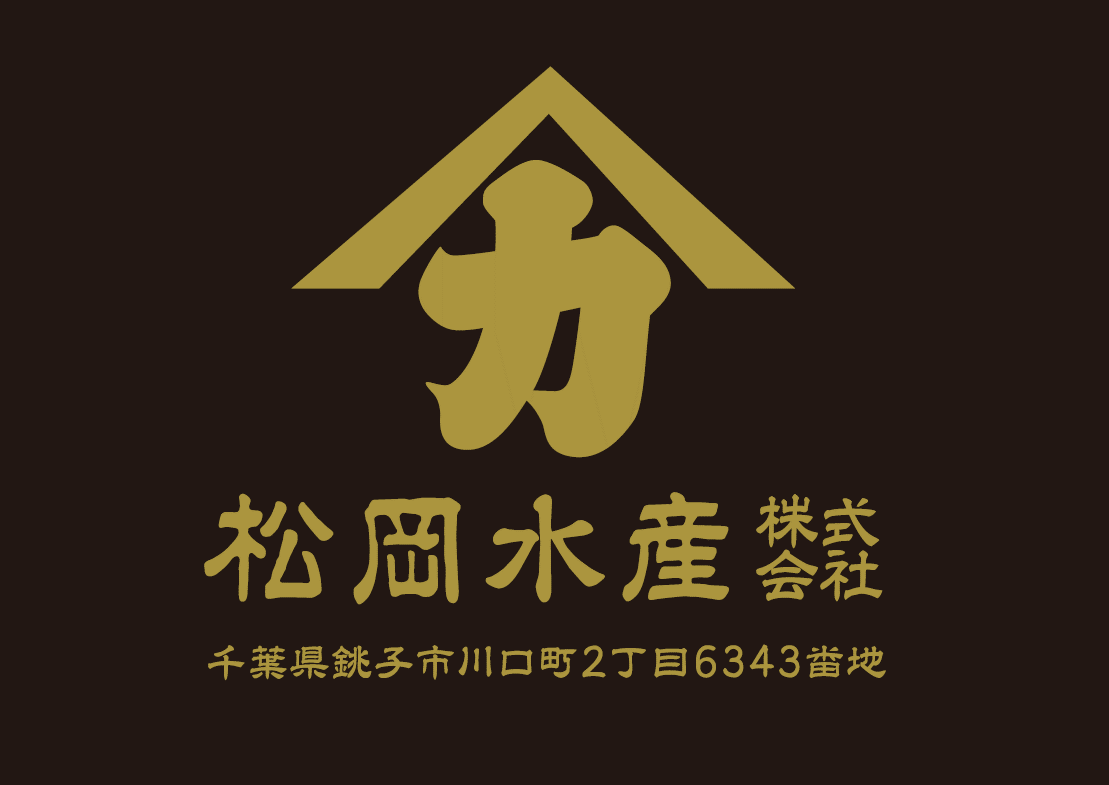 100年間、味ひとすじ。
松岡水産株式会社